BADATELSTVÍ Badatelsky orientovaná výuka
Petr Knecht, Michaela Spurná
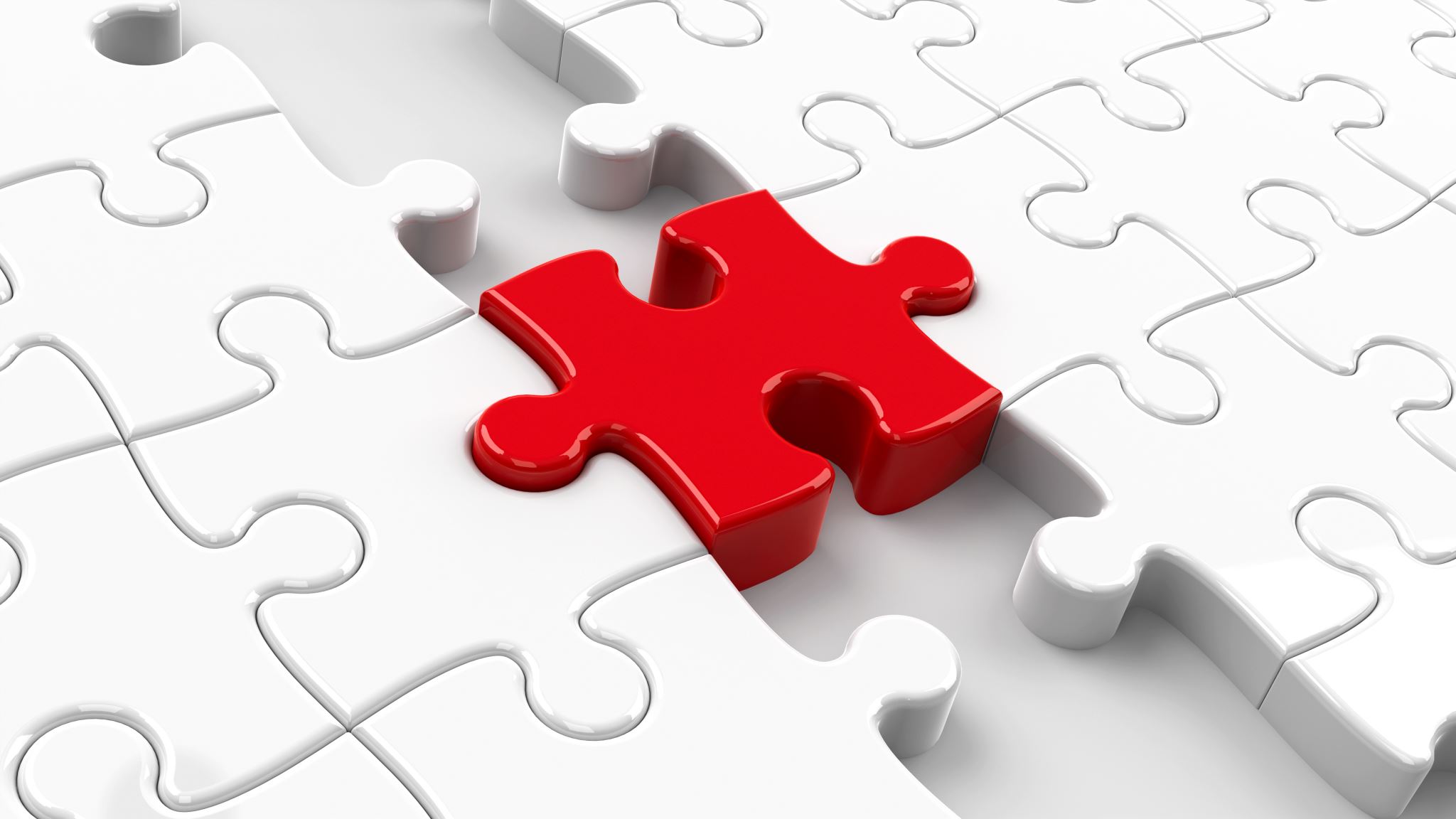 Trocha teorie…
Badatelství využívá rozporuplných situací k tomu, aby žáci aktivně poznávali a prohlubovali své porozumění světu. 
Právě tyto okamžiky vzbuzují touhu "přijít věci na kloub", což tvoří základ bádání. 
Badatelství žáky také motivuje k aktivnímu zapojení do výuky, protože tak ovlivňují, co a jak se budou učit a hledají přímou souvislost informací a problémů s reálným životem.
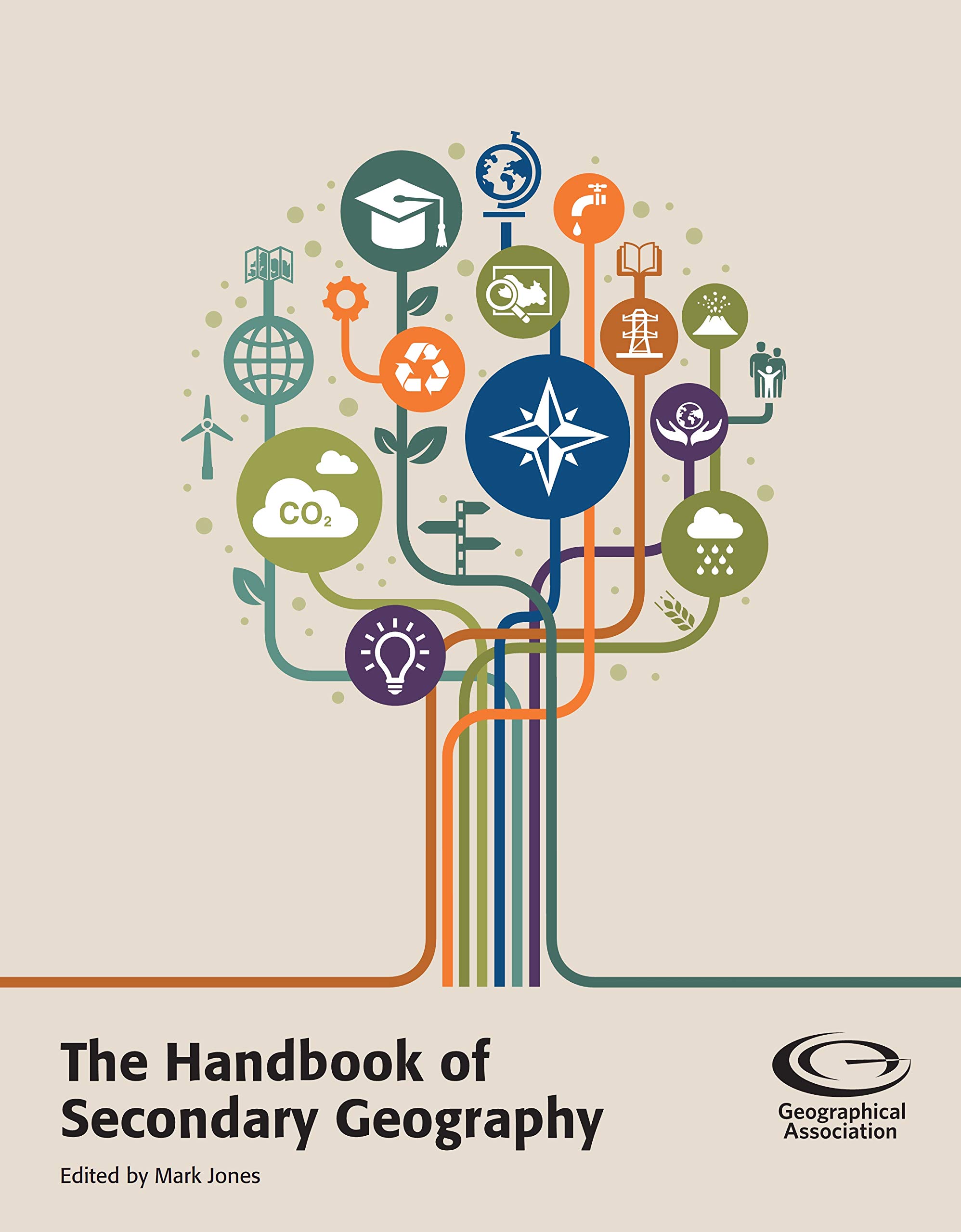 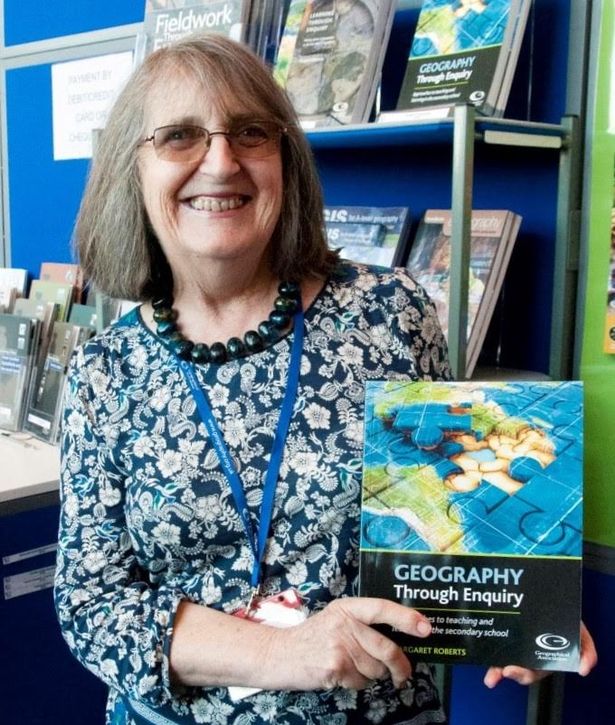 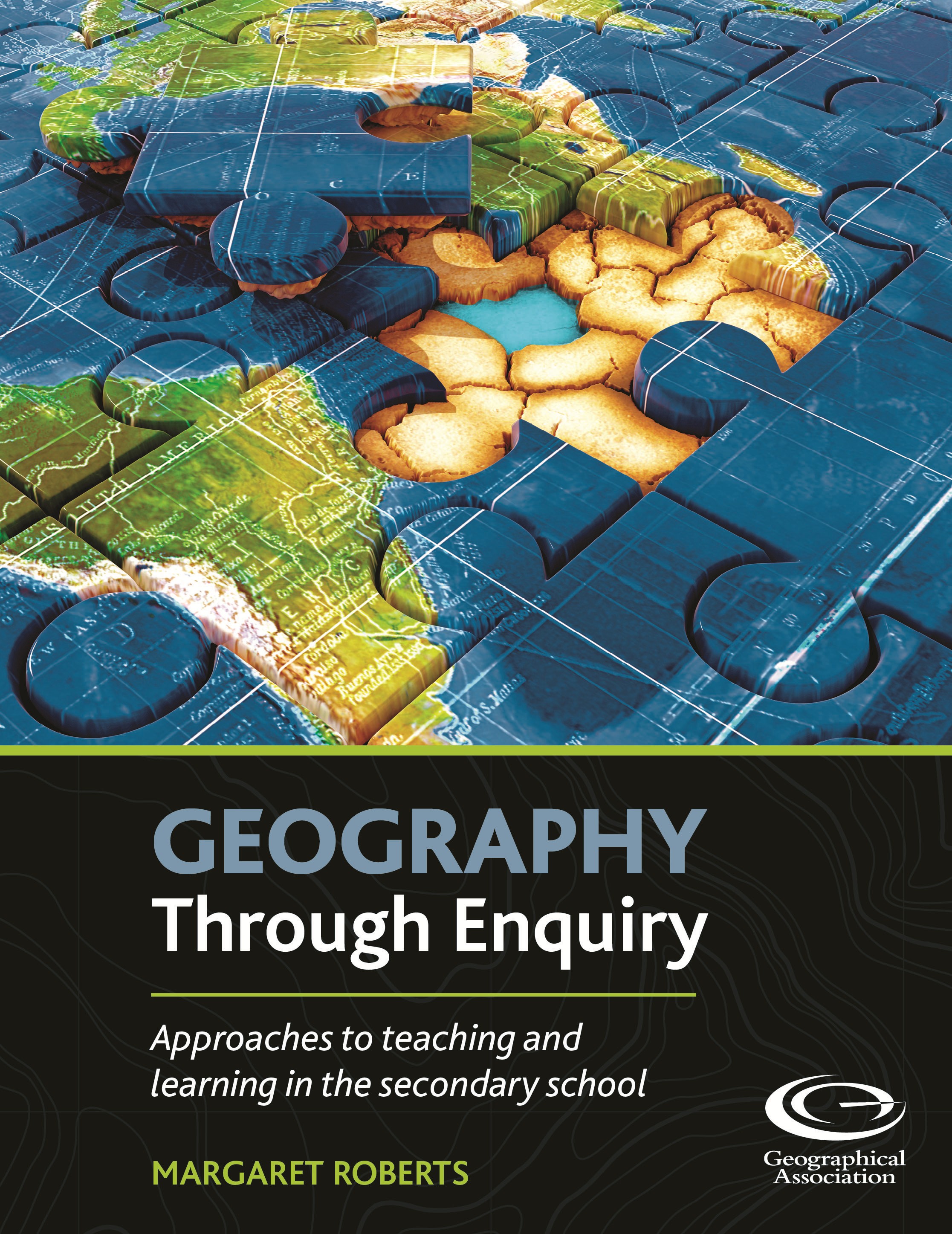 Margaret Roberts: bestseller (je ve studovně)
Povinná četba: Kapitola od Margaret Roberts v Handbooku
O čem Margaret Roberts píše?
Jak si připravit kvalitní badatelsky orientovanou výuku? Co k tomu potřebuji?
Jaké učební úlohy mám připravit pro žáky?
Jak mám provázat obsah s předchozími znalostmi žáků?

Jak mohu celou vyučovací hodinu postavit na práci žáků s jednou fotografií?

Jak mám toto všechno hodnotit?
(výstupy – písemné, ústní, videa, tri-fold postery, protokoly, reflexe, testy…)
A rychle do praxe…
https://badatele.cz/metodiky/
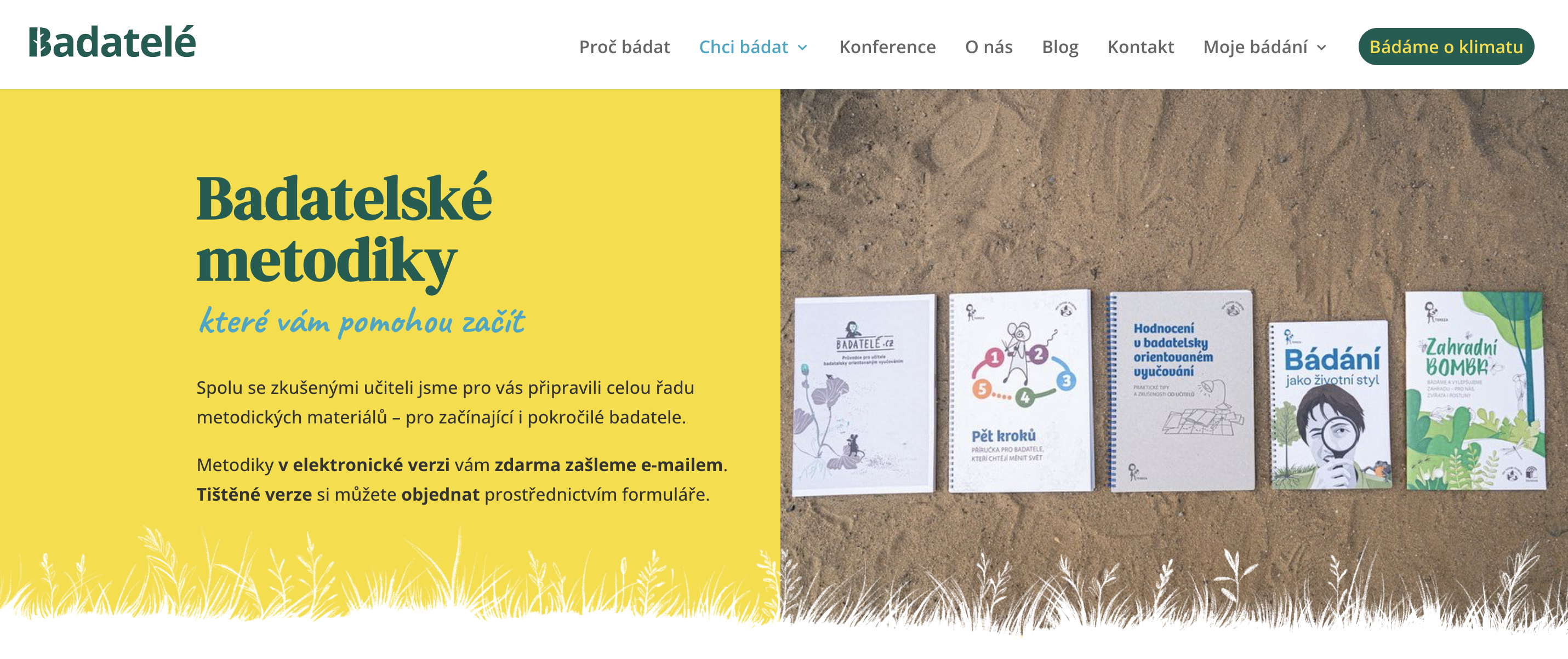 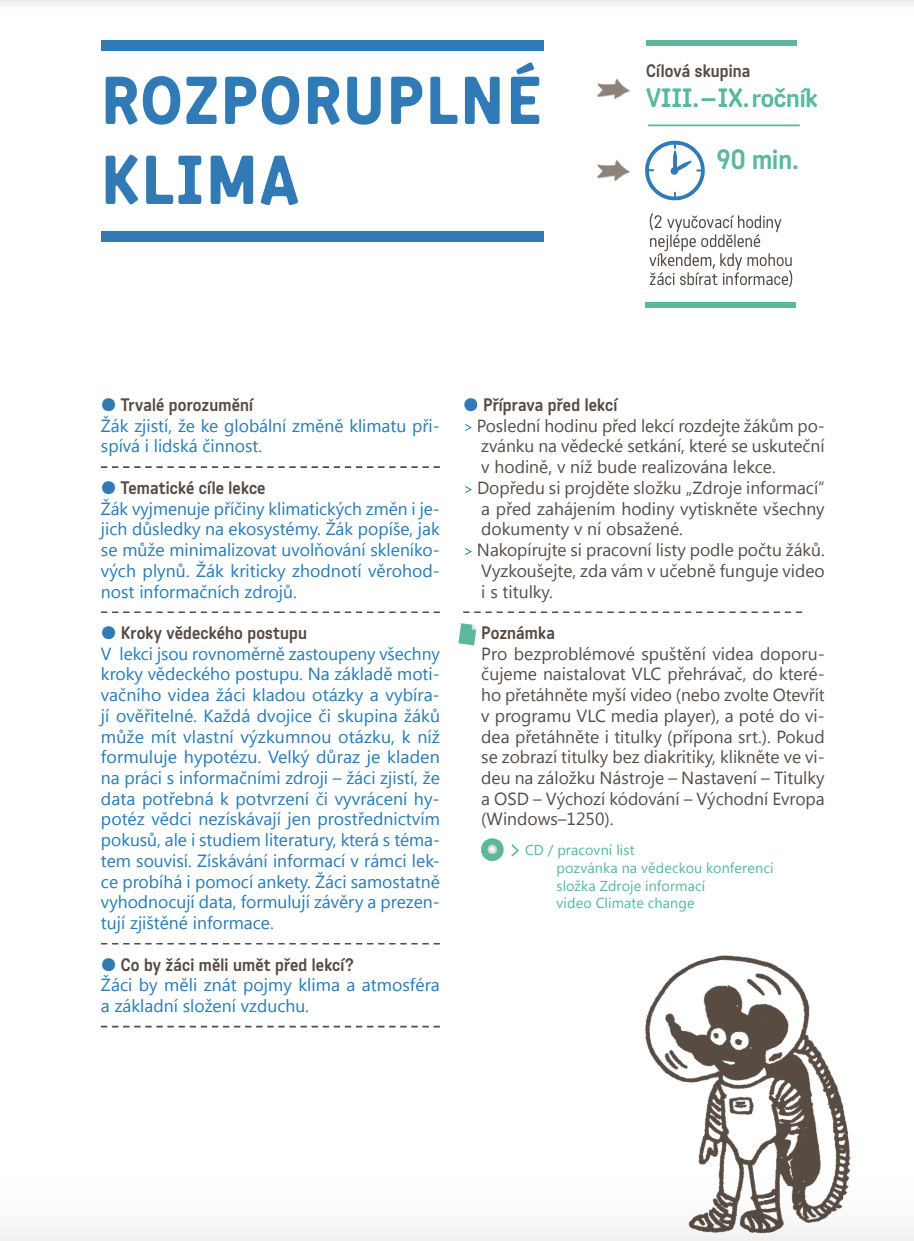 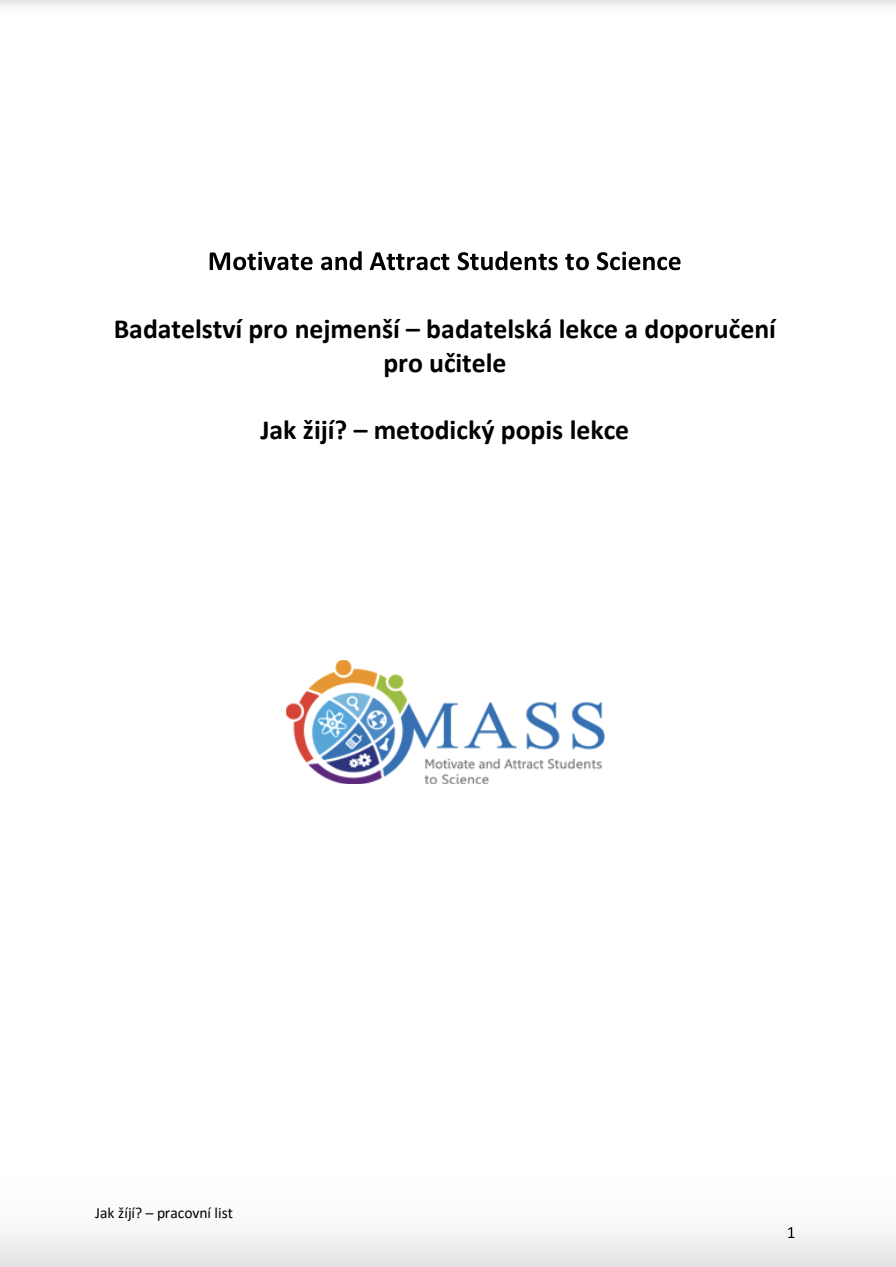 https://ucimesevenku.cz/wp-content/uploads/2019/11/2019_Pt_krok_CIVIS_final_oprava-1.pdf
https://docplayer.cz/24674151-Motivate-and-attract-students-to-science-badatelstvi-pro-nejmensi-badatelska-lekce-a-doporuceni-pro-ucitele-jak-ziji-metodicky-popis-lekce.html
https://docplayer.cz/30724847-Badatele-cz-rozporuplne-klima-sdruzeni-tereza-zs-vsetin-rokytnice-436.html
Od deště k prameni: praktická ukázka včetně materiálů pro žáky
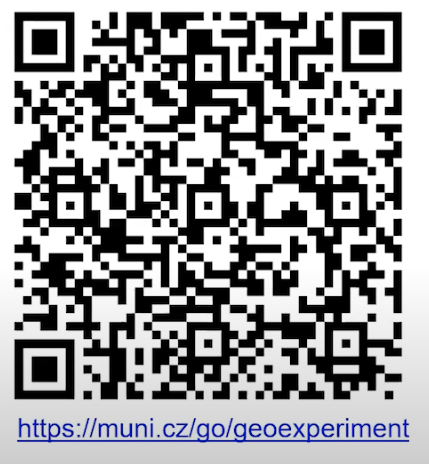 https://www.youtube.com/watch?v=6nNEwWlPJac&ab_channel=ProjektSYPO
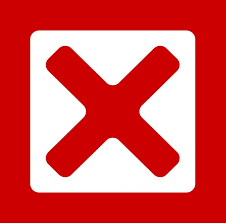 Děkujeme.